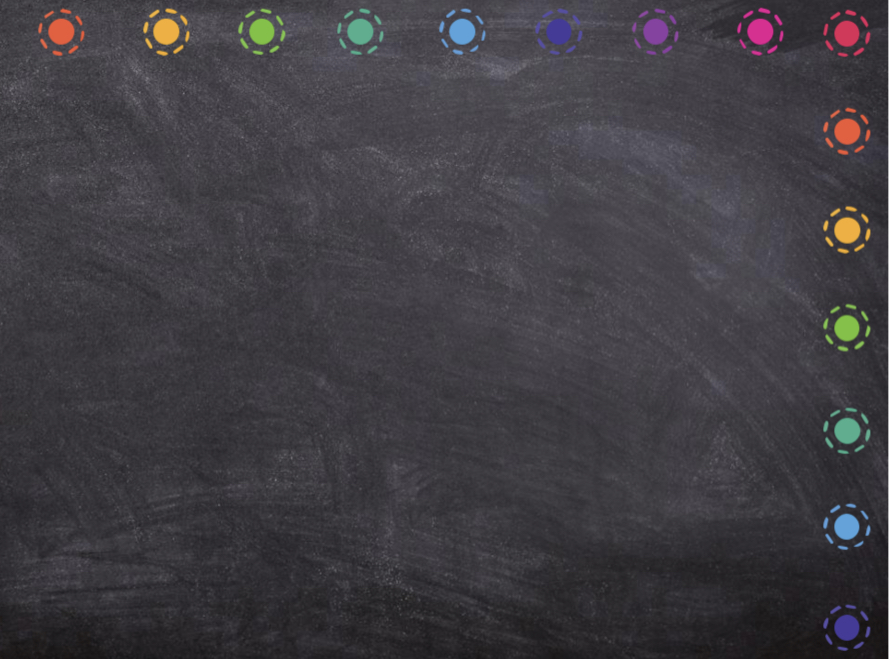 بسم الله الرحمن الرحيم
اليوم / الأحد                                  التاريخ/ ١٤٤٥/٥/٢٦
المادة( المهارات الرقمية )
الوحدة الأولى( تصميم المواقع الإلكترونية )
أ/صباح القحطاني
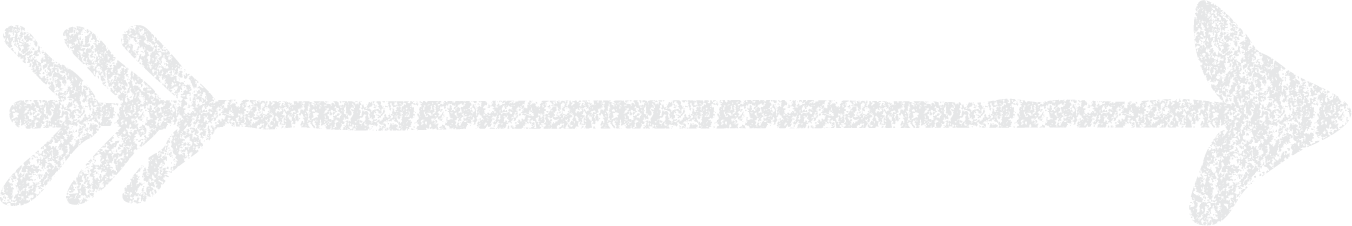 أهلاً وسهلاً بكم
الاستراتيجيات
جدول التعلم
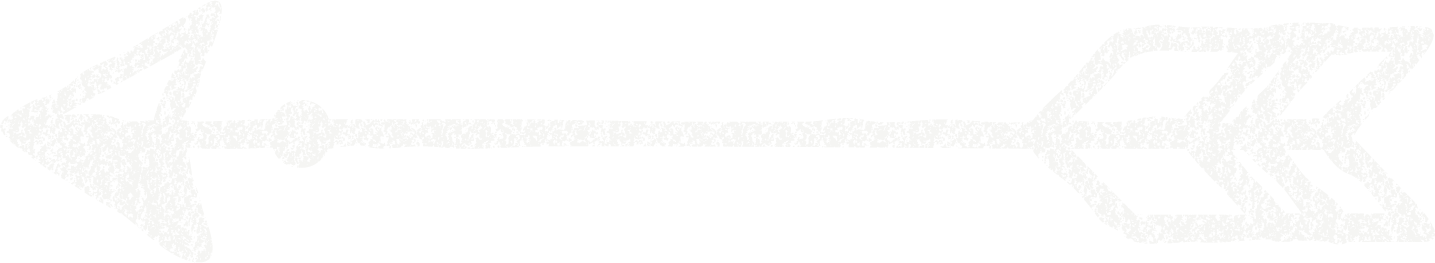 الحوار والمناقشة
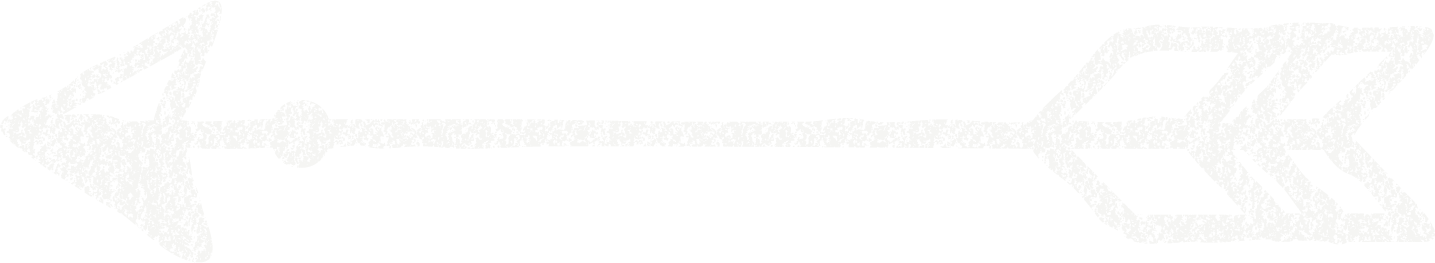 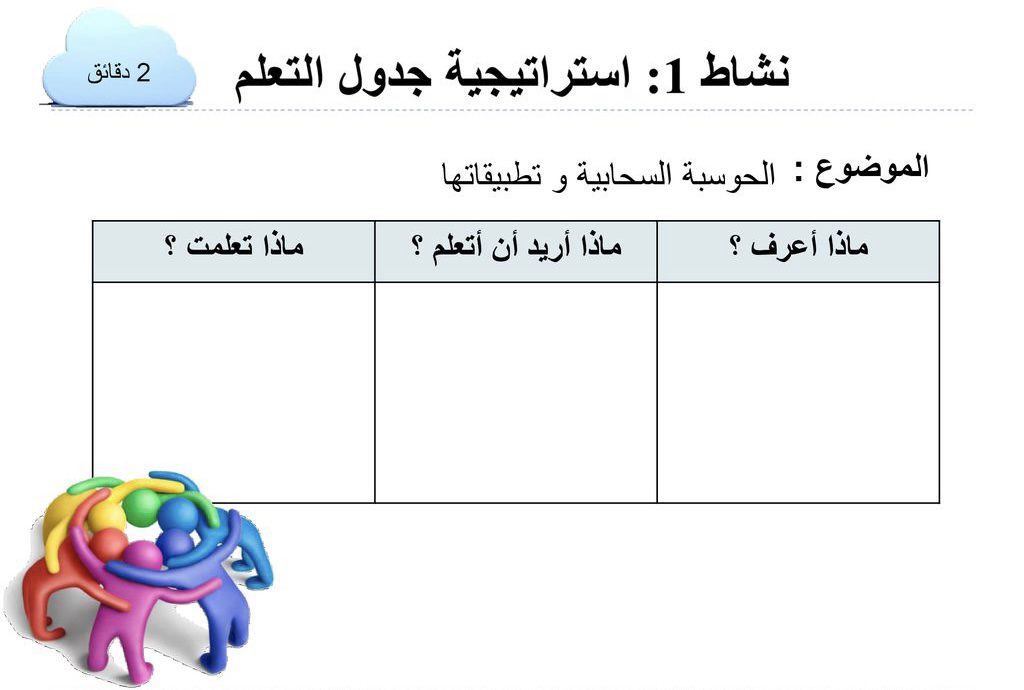 تصميم صفحة إلكترونية 
إضافة الصفحات
نشر موقع إلكتروني
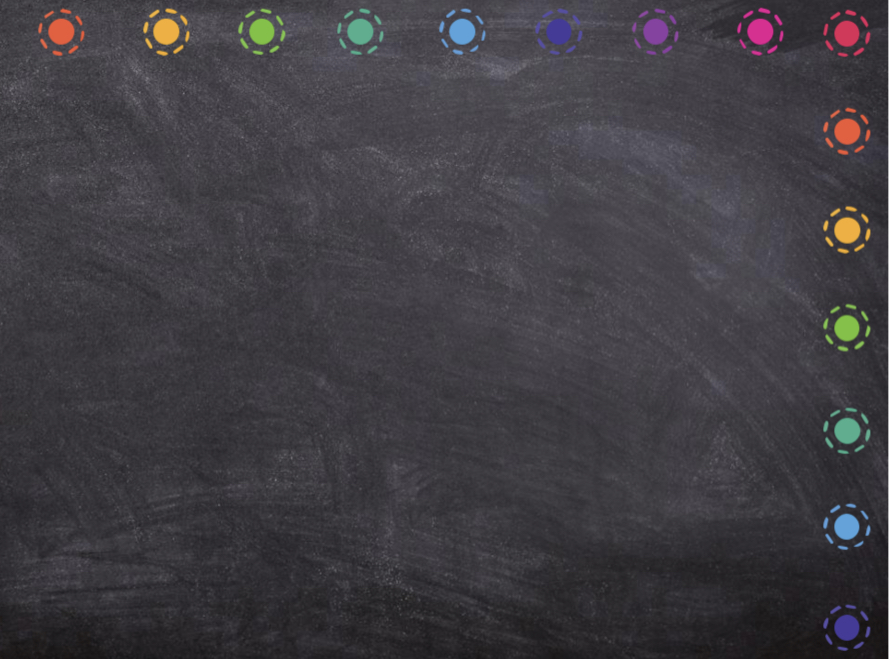 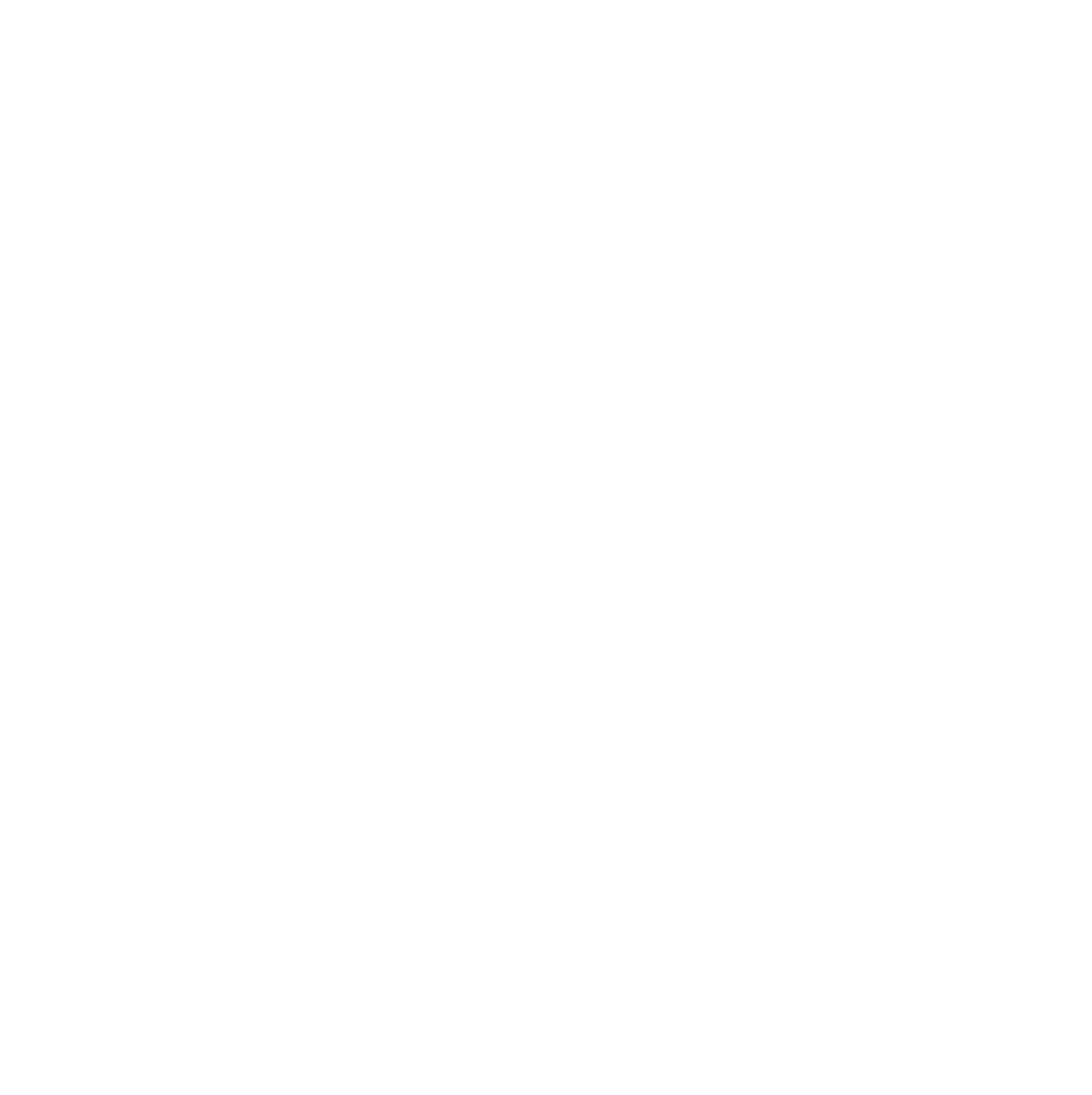 الدرس الثالث
نشر الموقع الإلكتروني
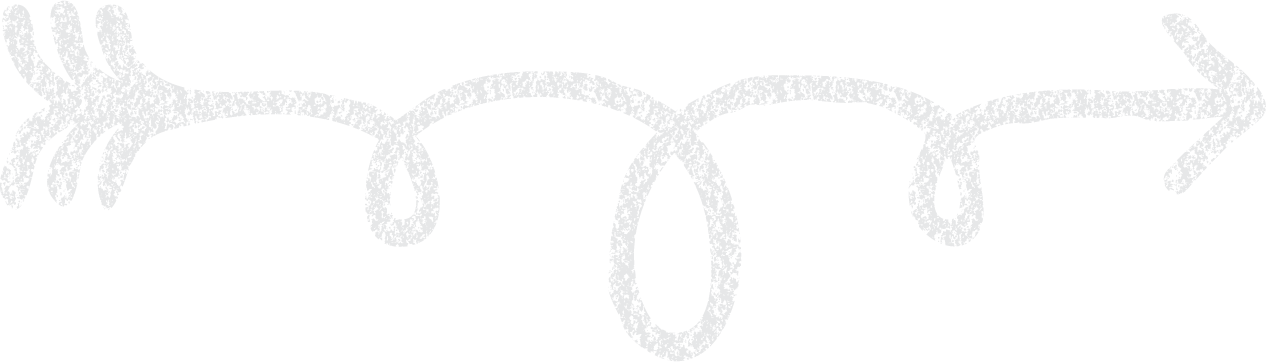 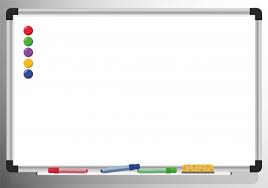 أهداف الدرس:
إضافة أيقونات وسائل التواصل الاجتماعي إلى الموقع الإلكتروني 
معاينة التغييرات التي أجريت على الصفحات قبل النشر
نشر الموقع الإلكتروني ومشاركته عبر الإنترنت
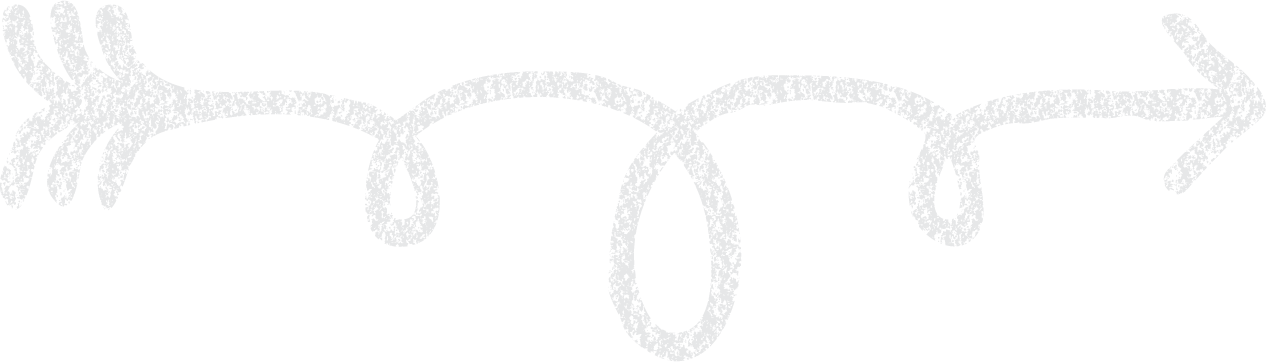 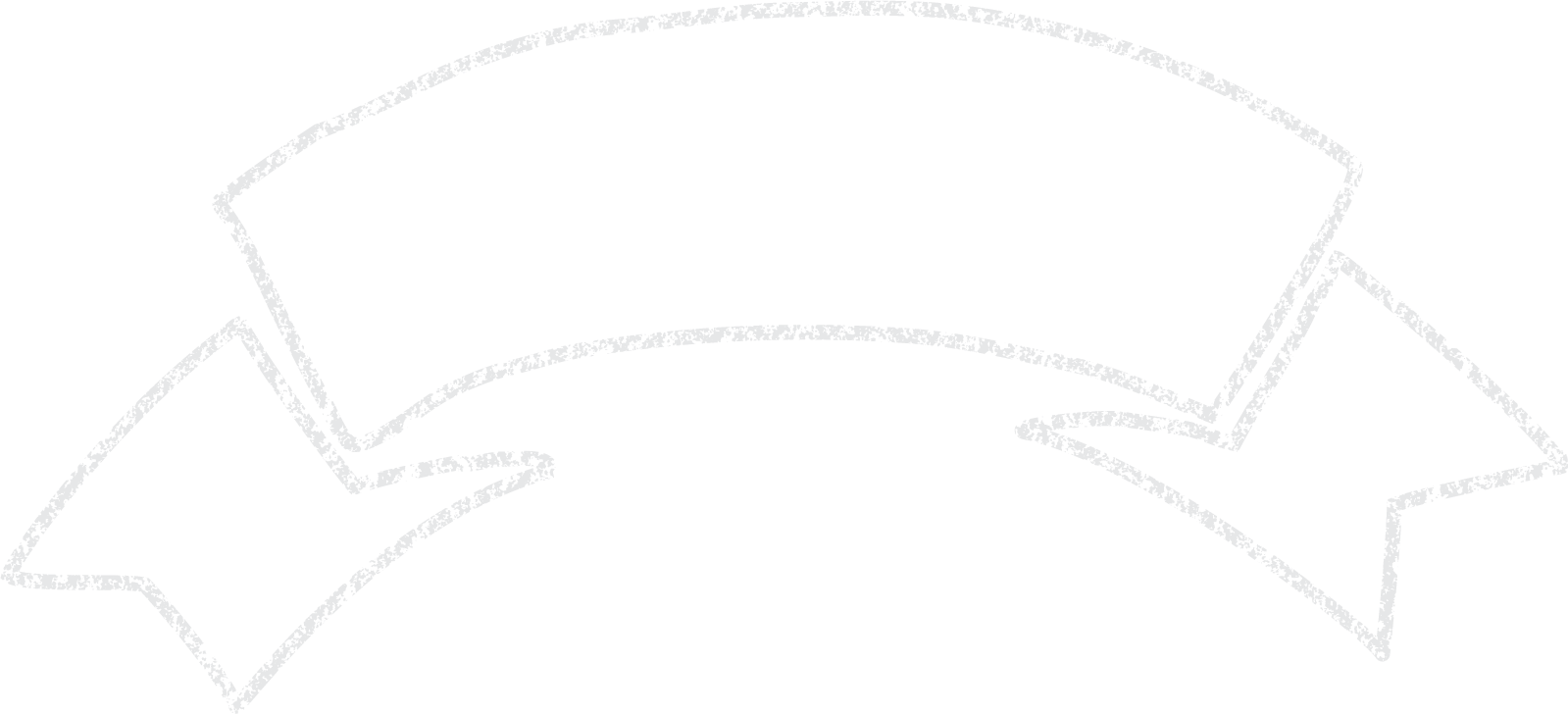 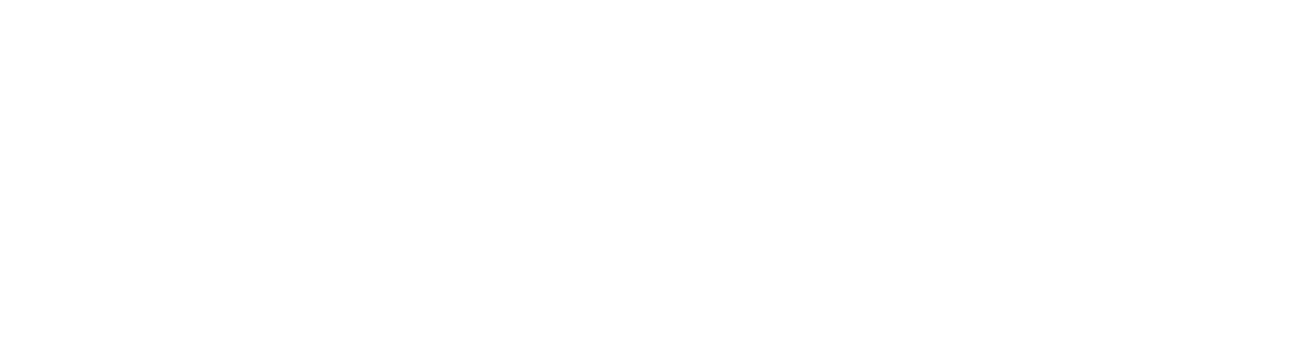 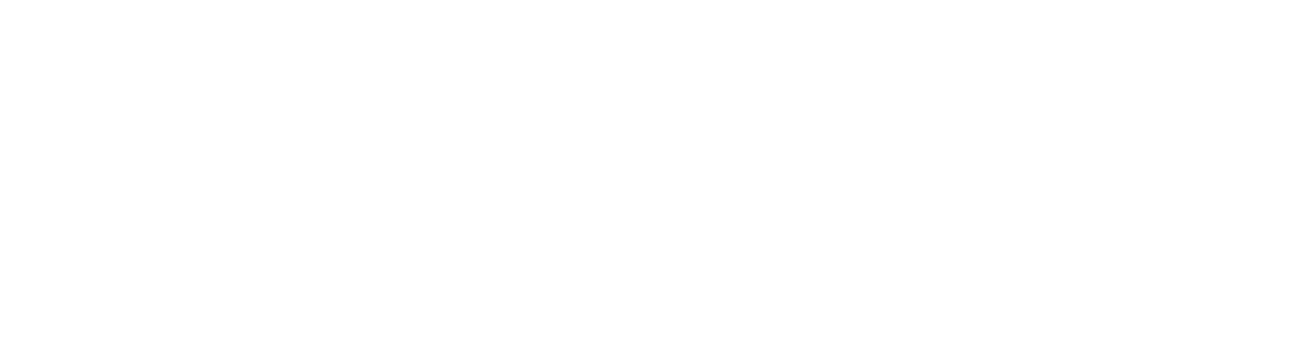 الفهم القرائي
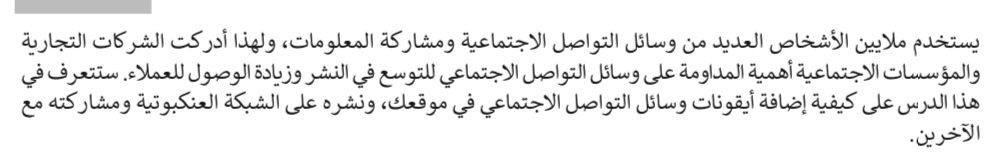 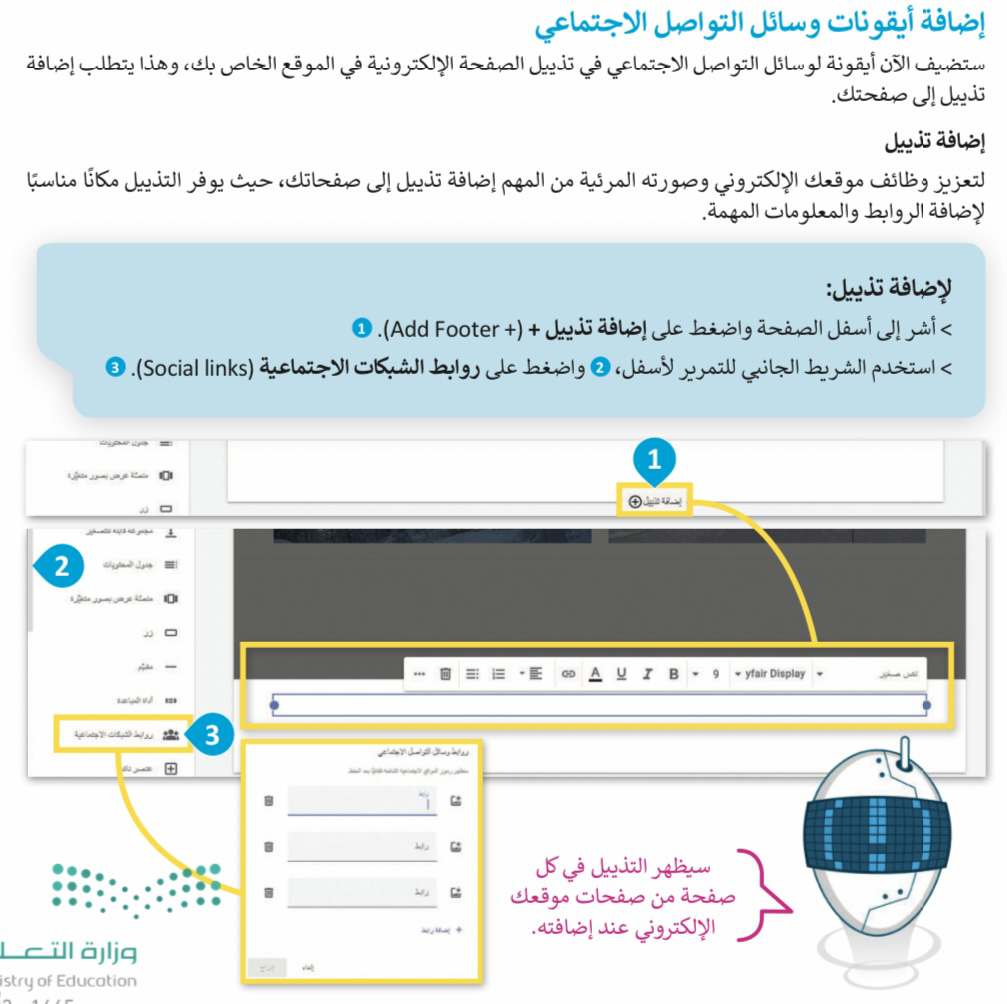 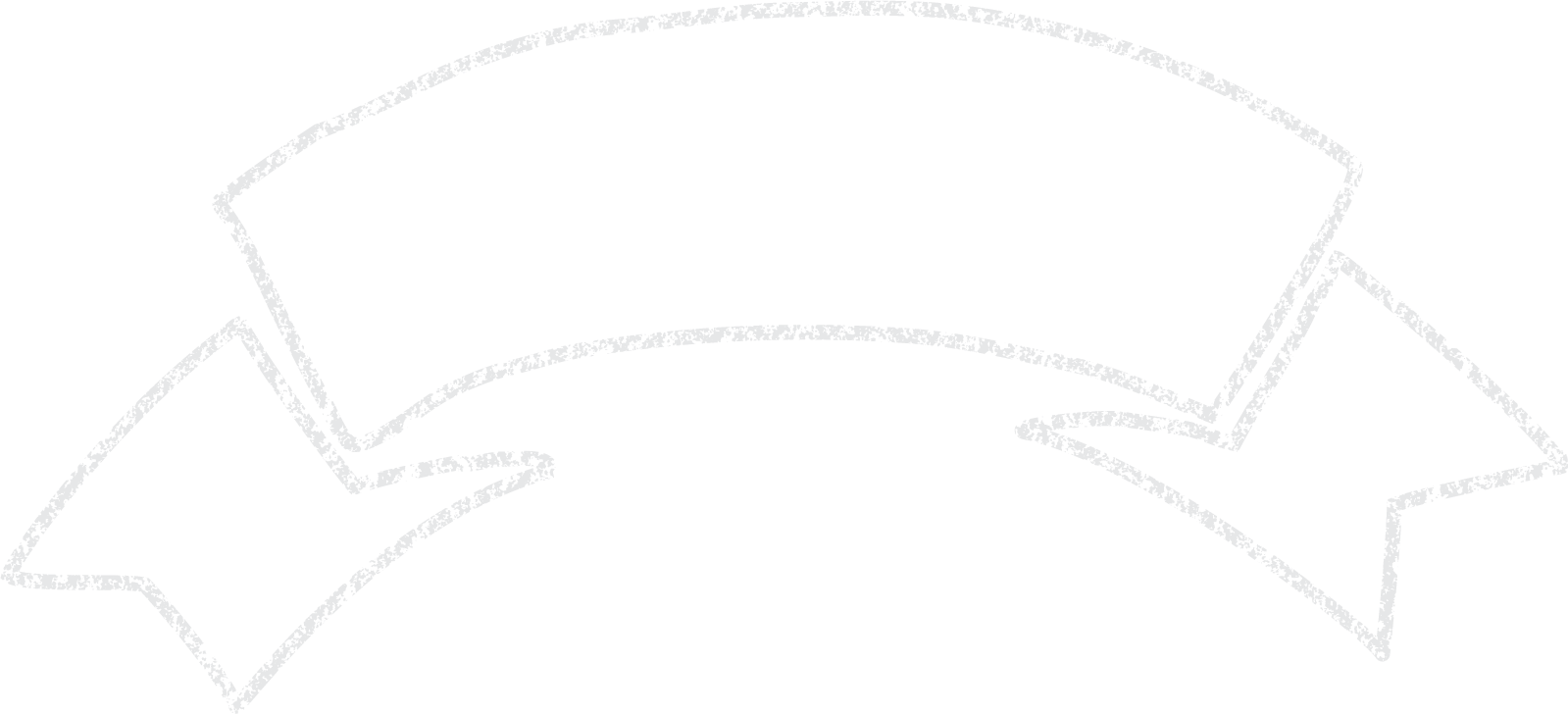 إضافة التذييل
لنطبق الآن
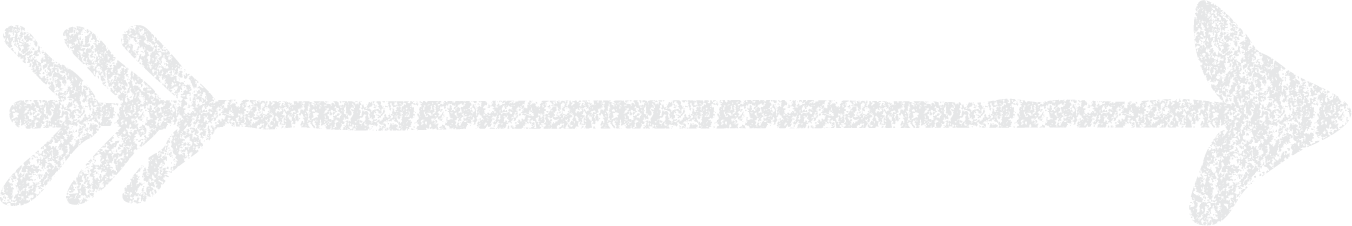 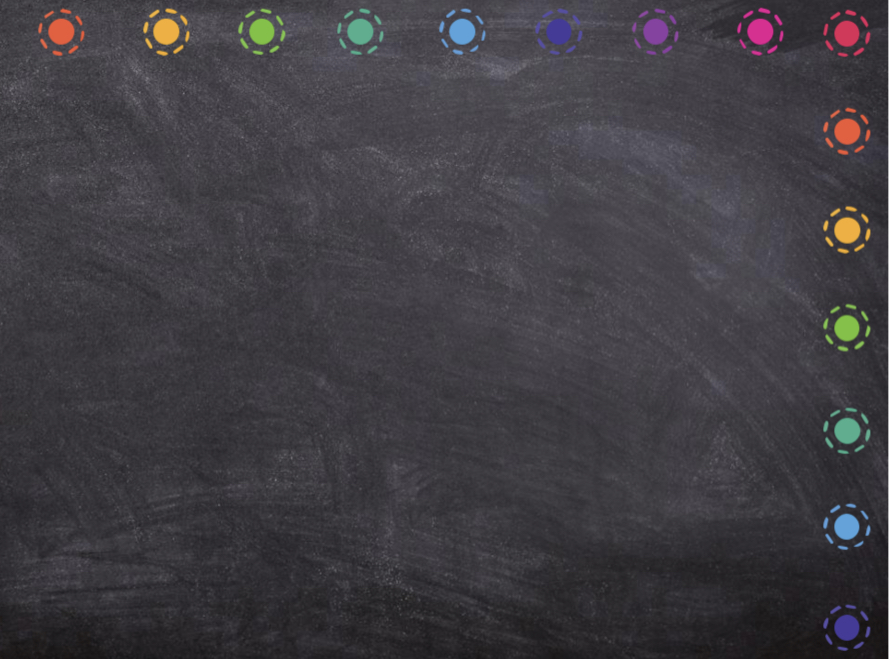 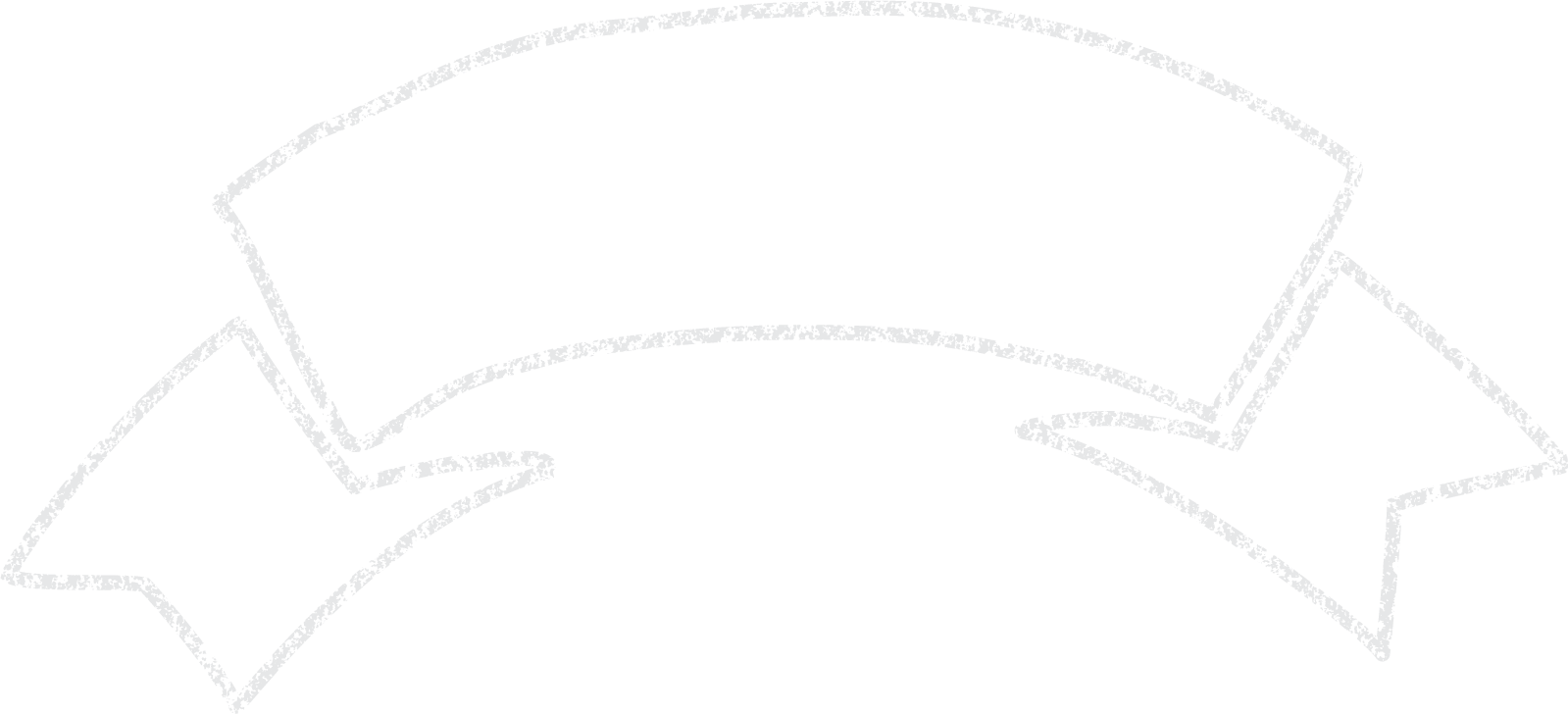 إضافة وحذف أيقونات وسائل التواصل الاجتماعي
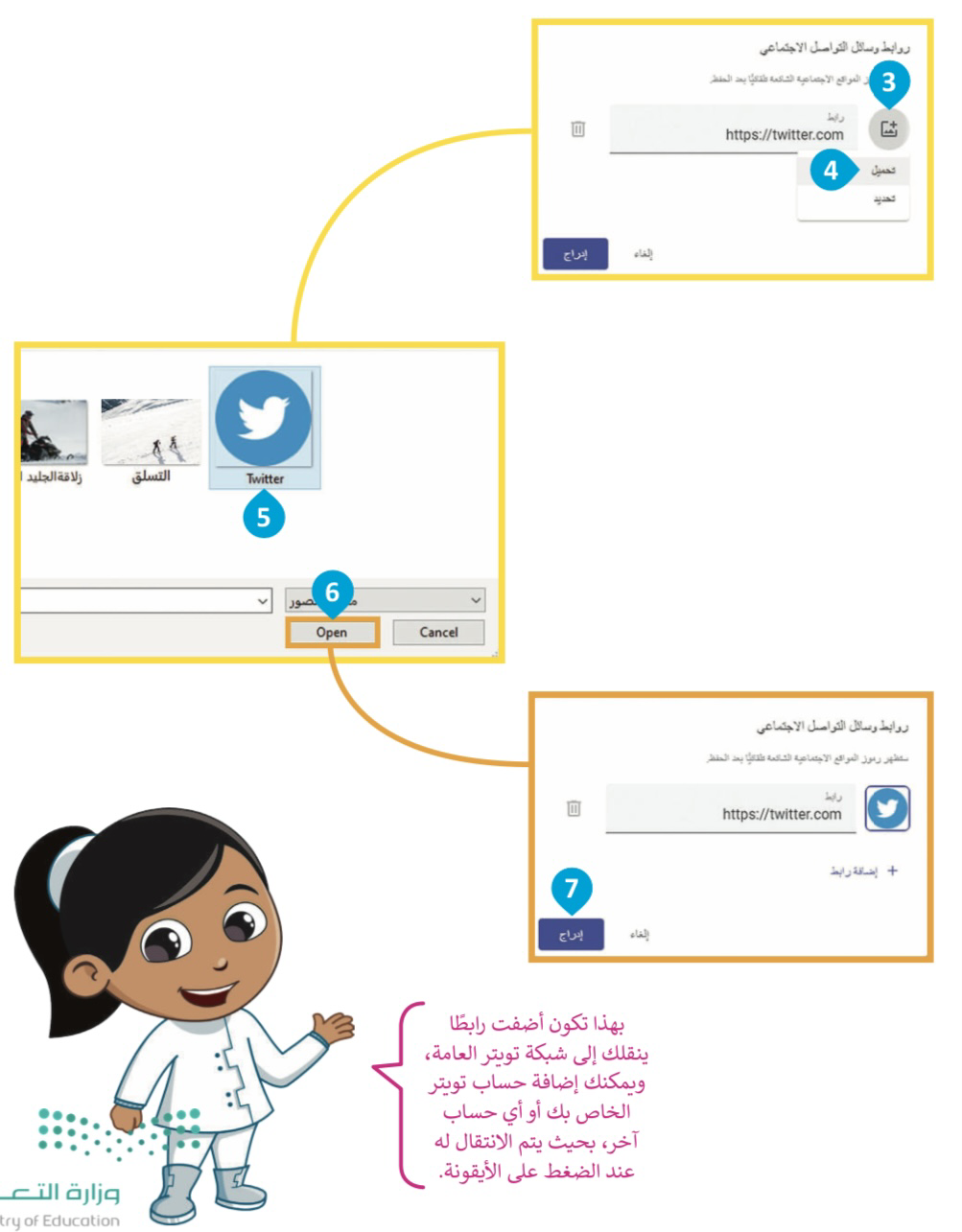 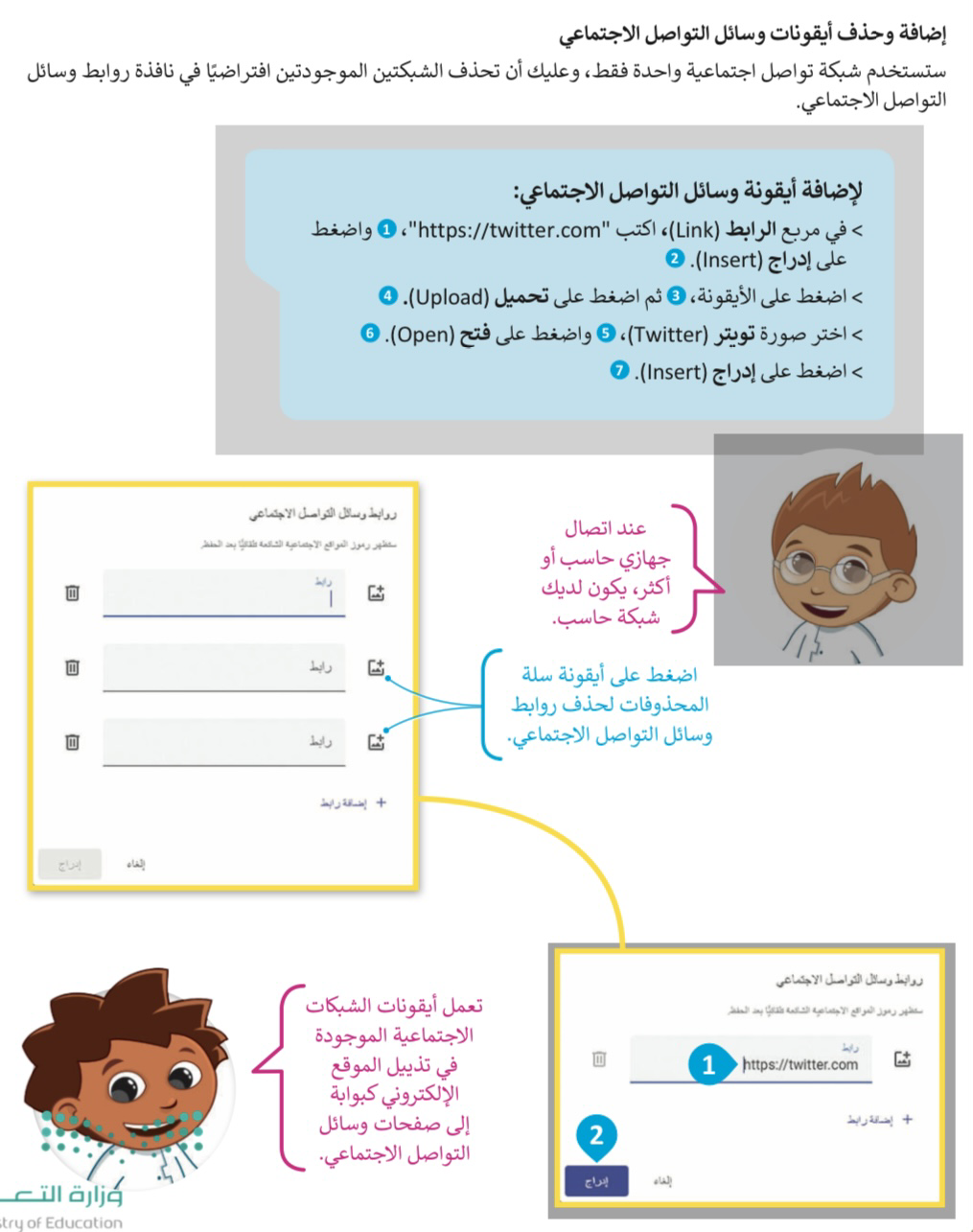 لنشاهد معاً الفيديو التوضيحي
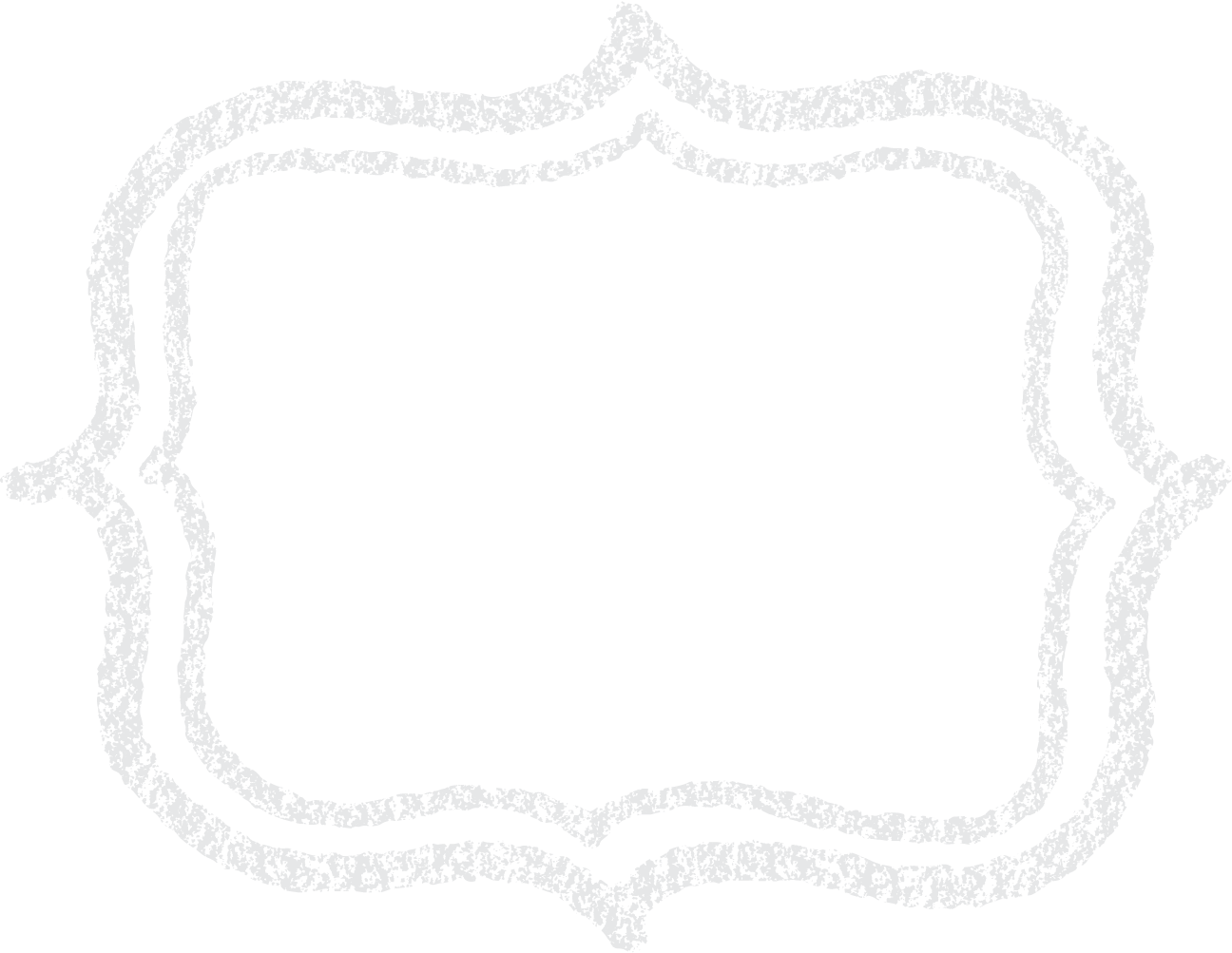 تغيير نمط التذييل
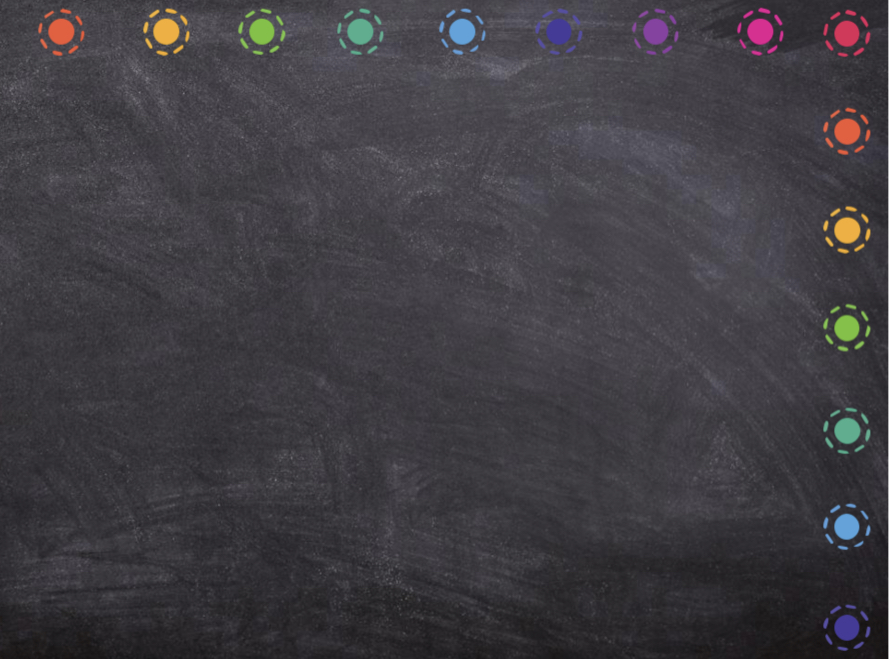 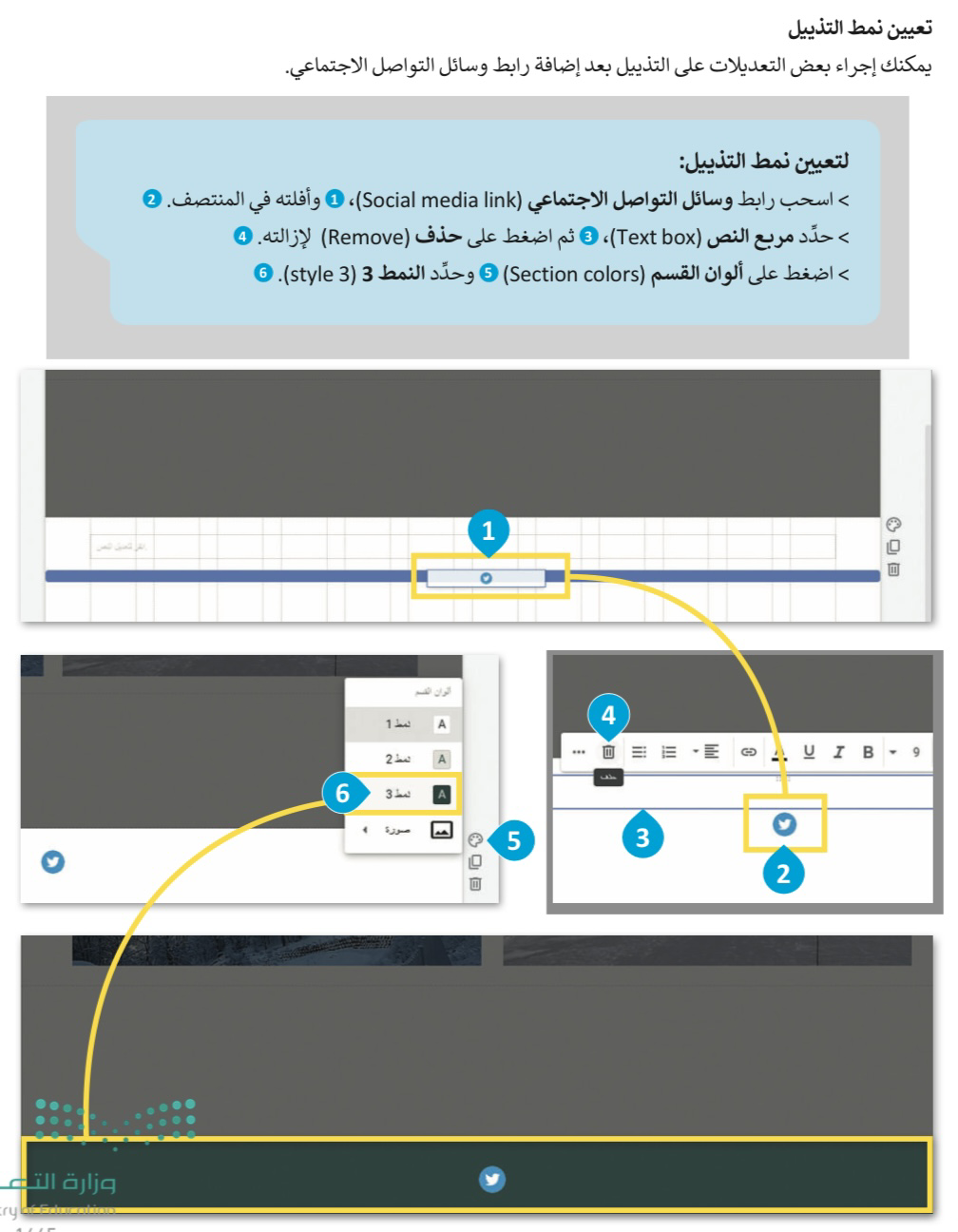 لنطبق الآن
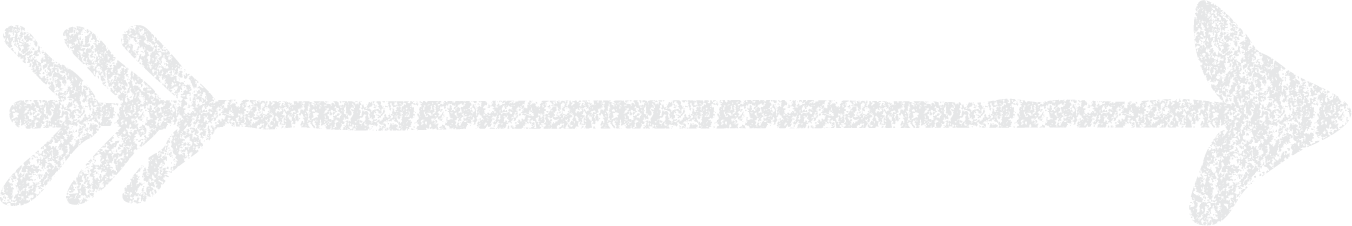 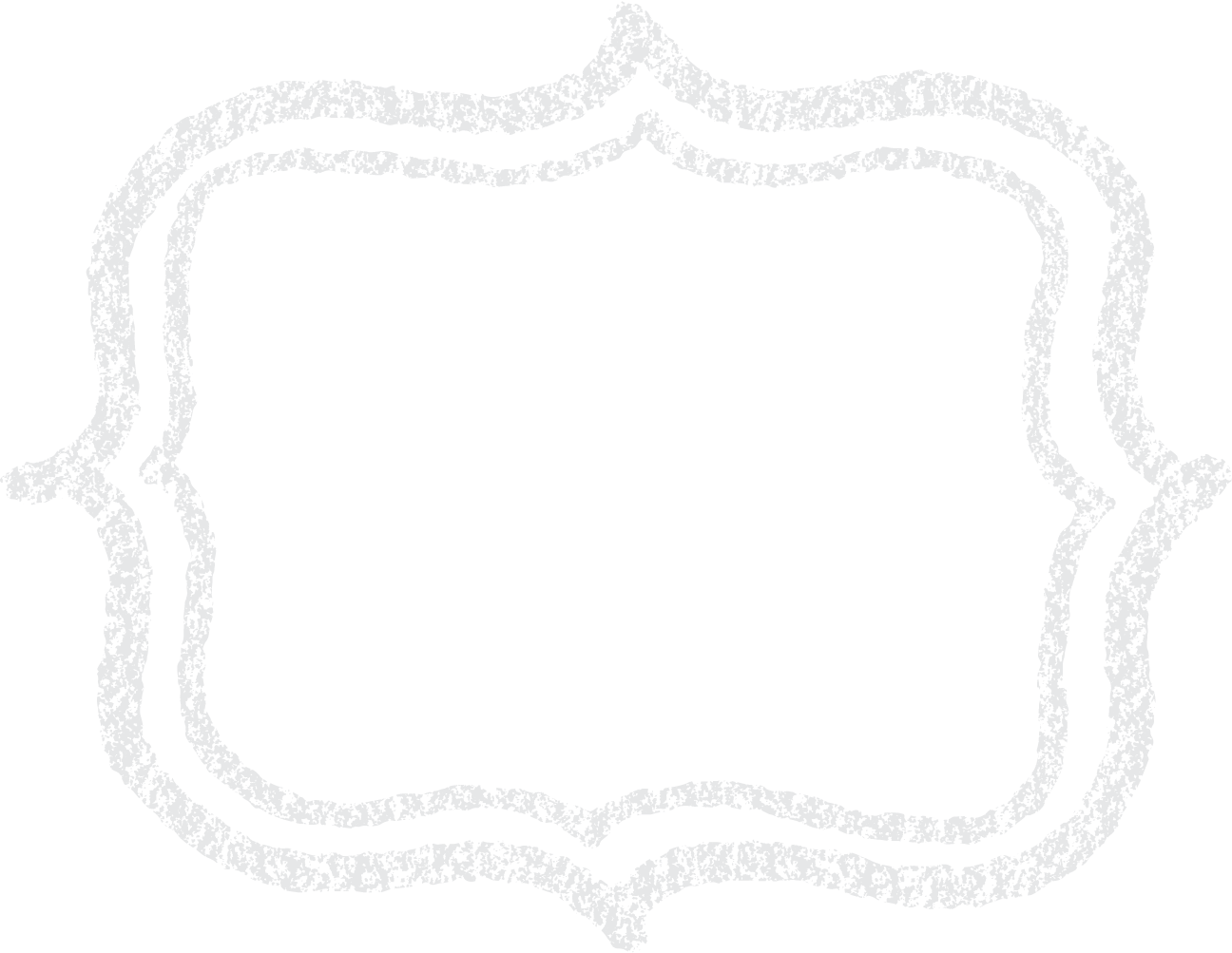 معاينة التغييرات
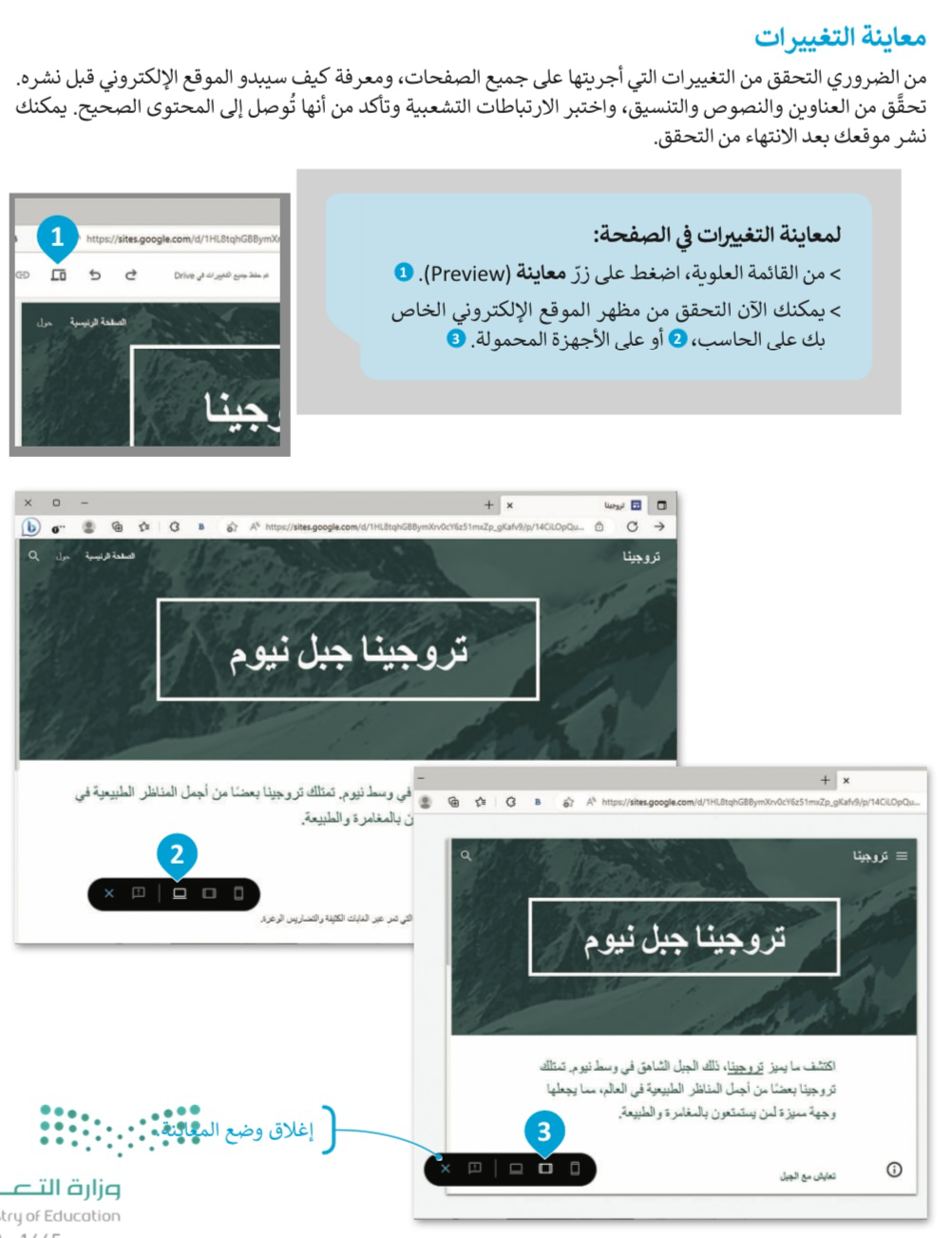 لنشاهد معاً الفيديو التوضيحي
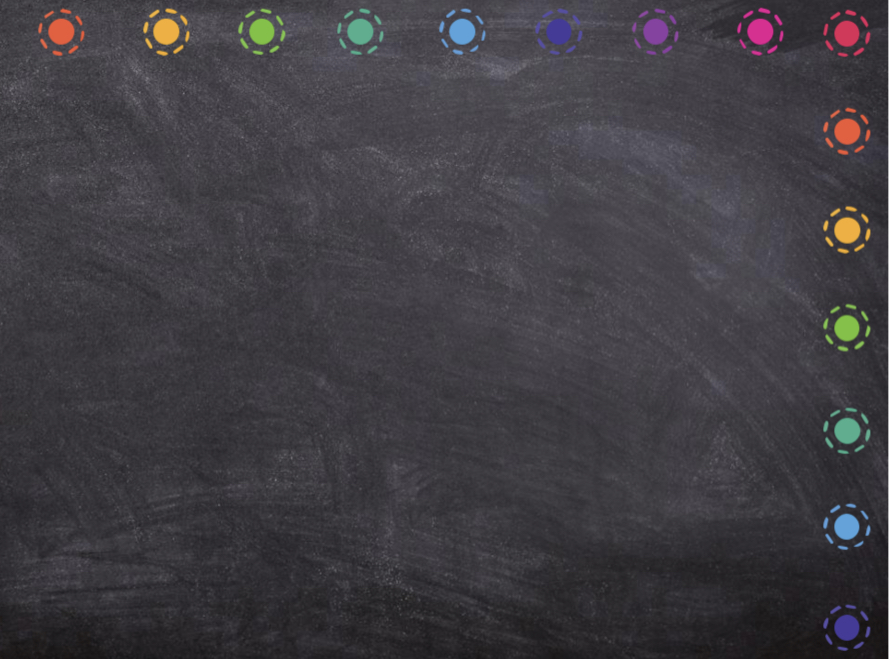 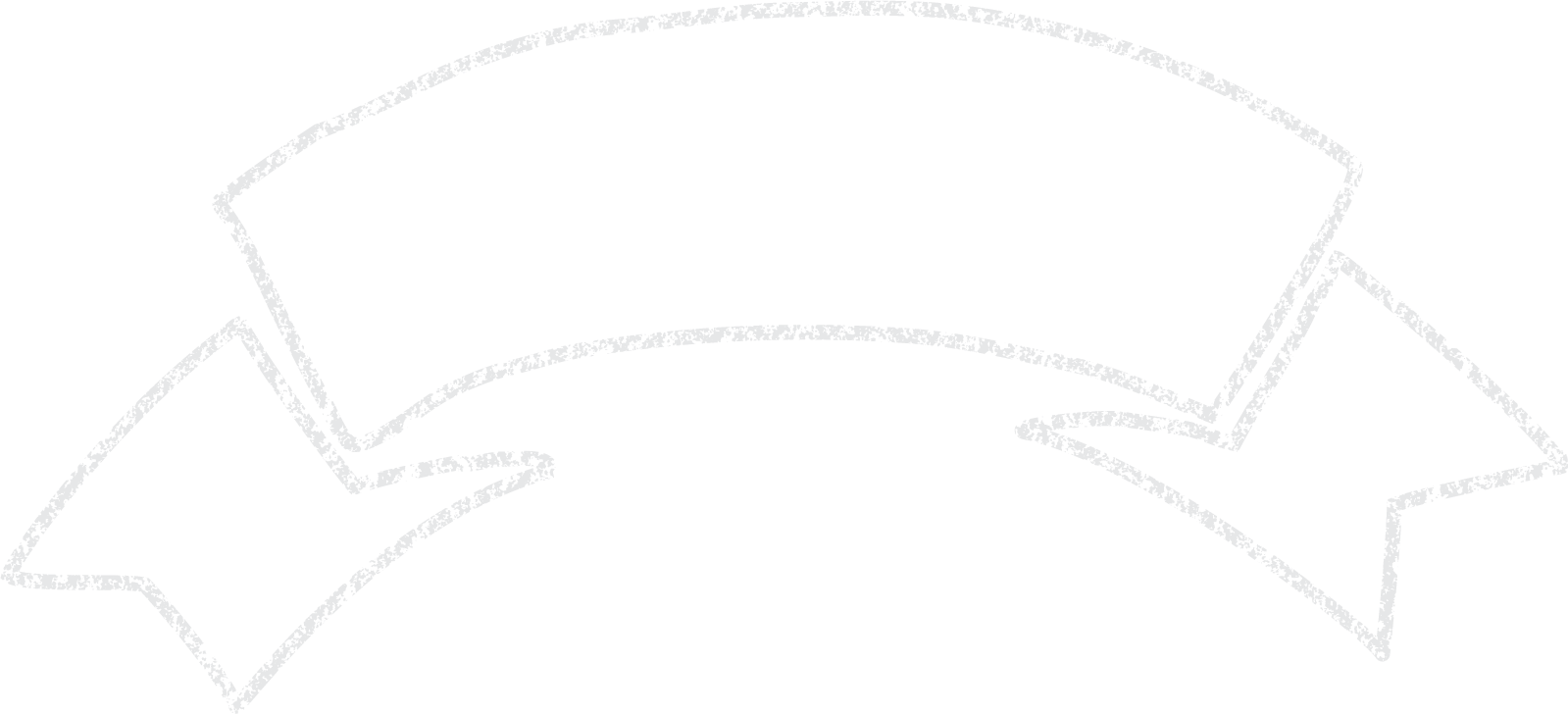 نشر الموقع الإلكتروني ومشاركته عبر الإنترنت
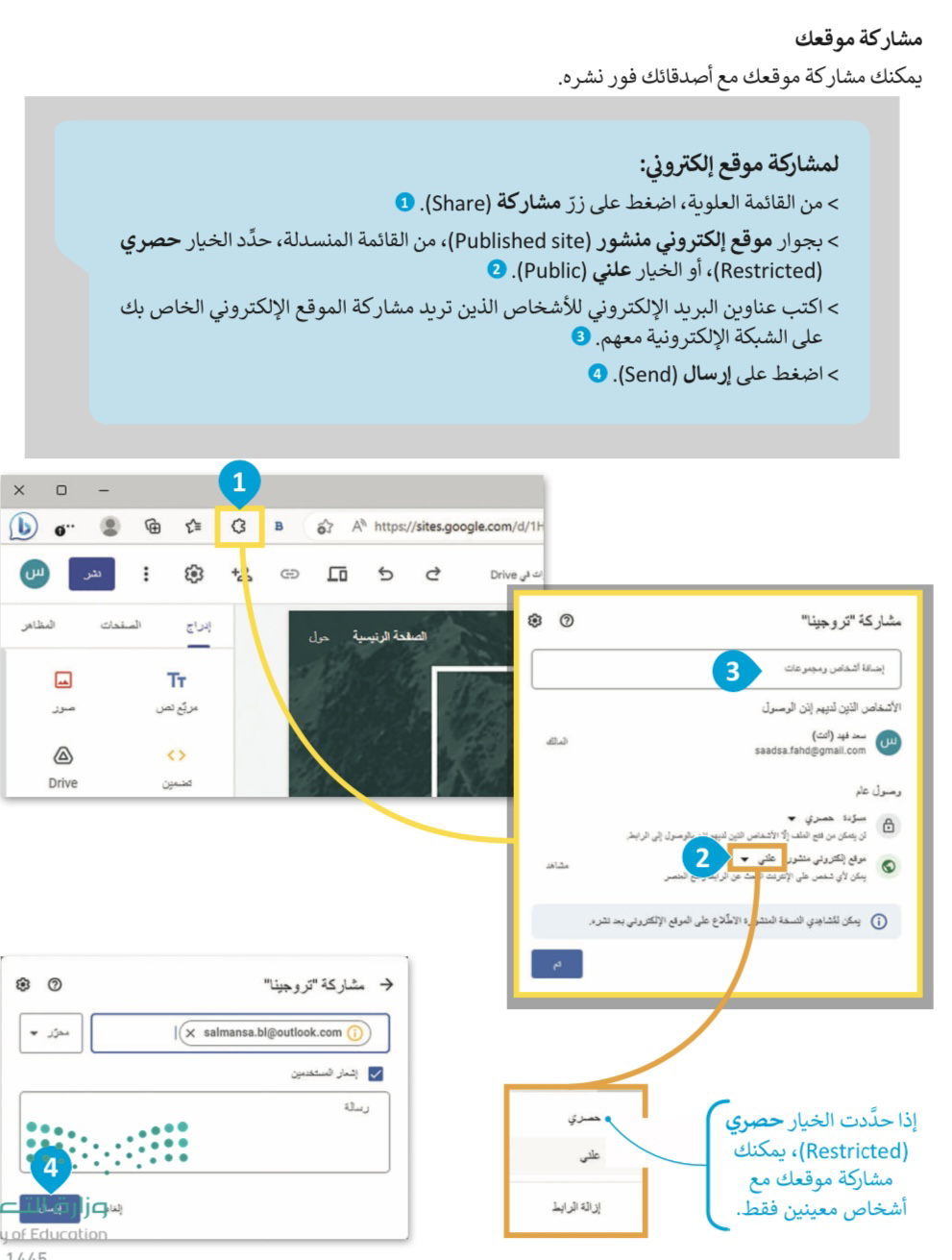 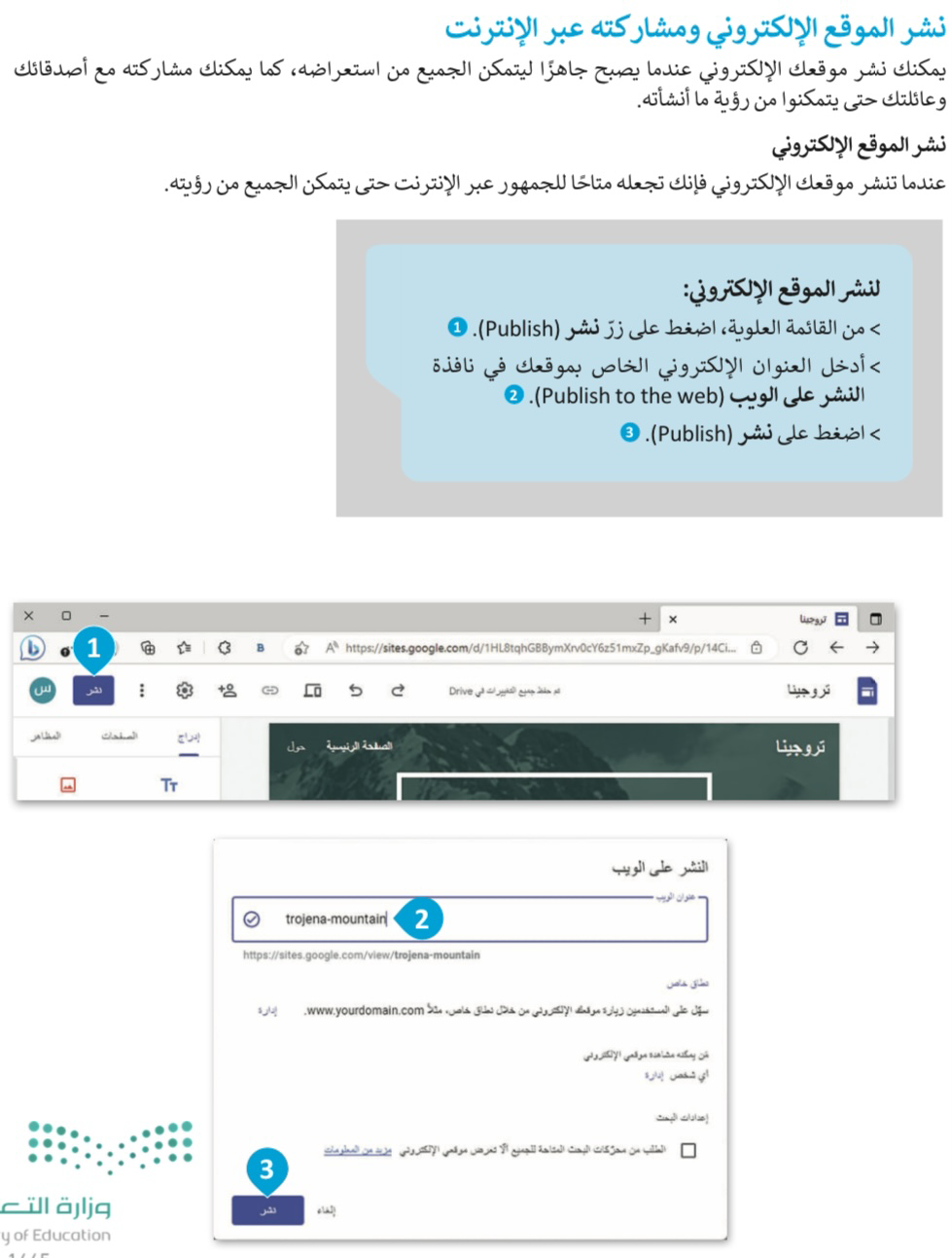 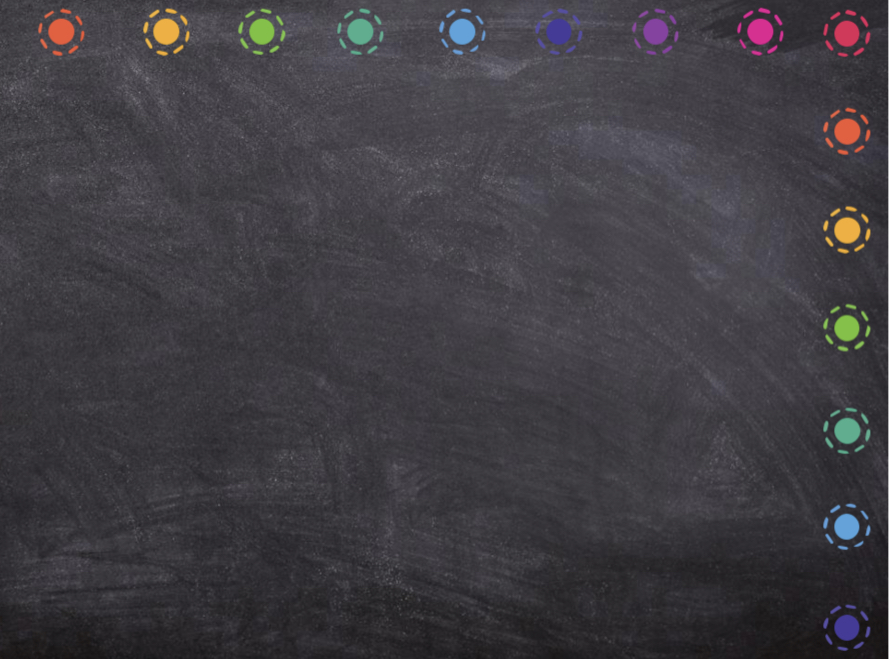 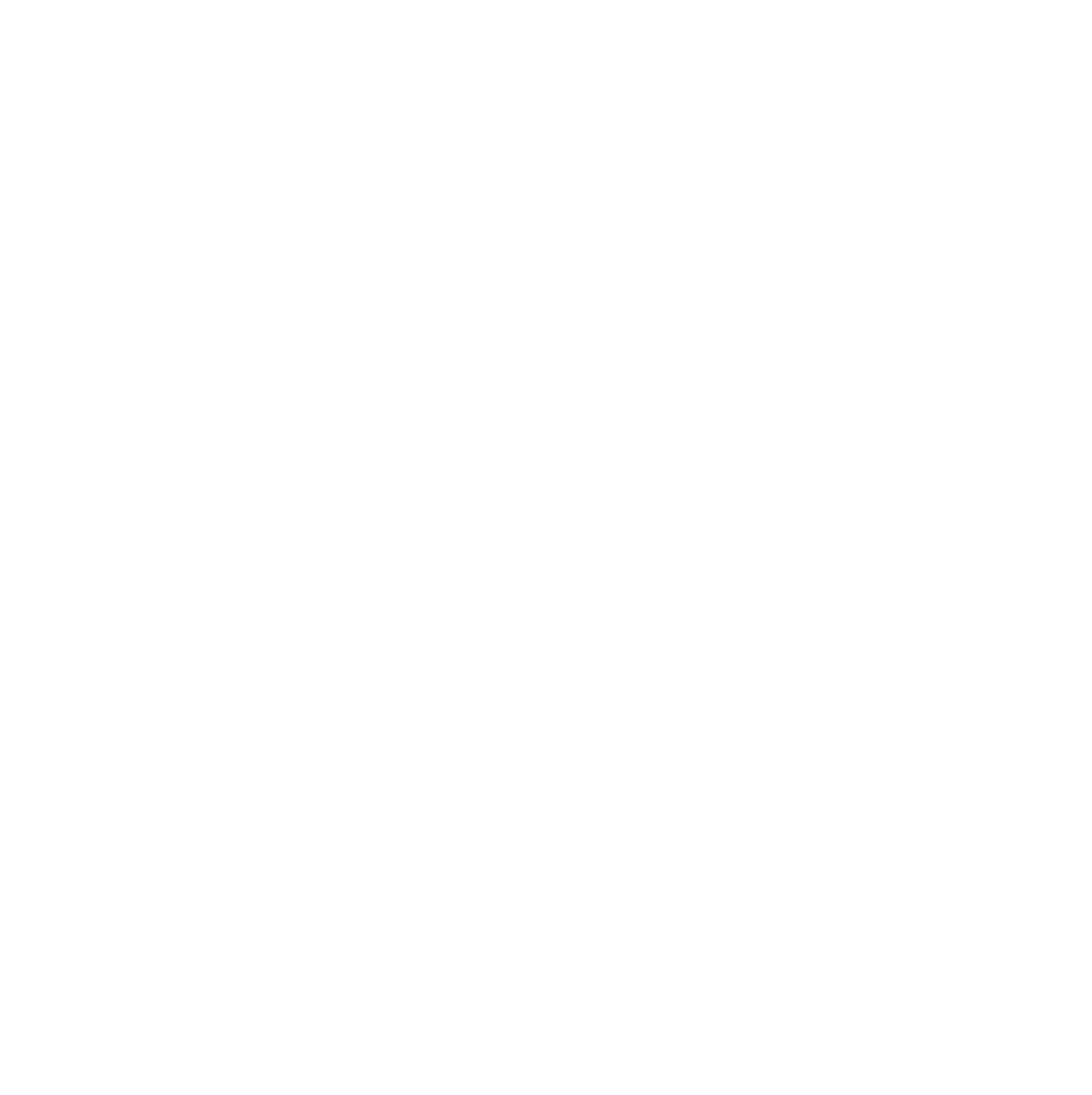 لنطبق معاً
التدريبات
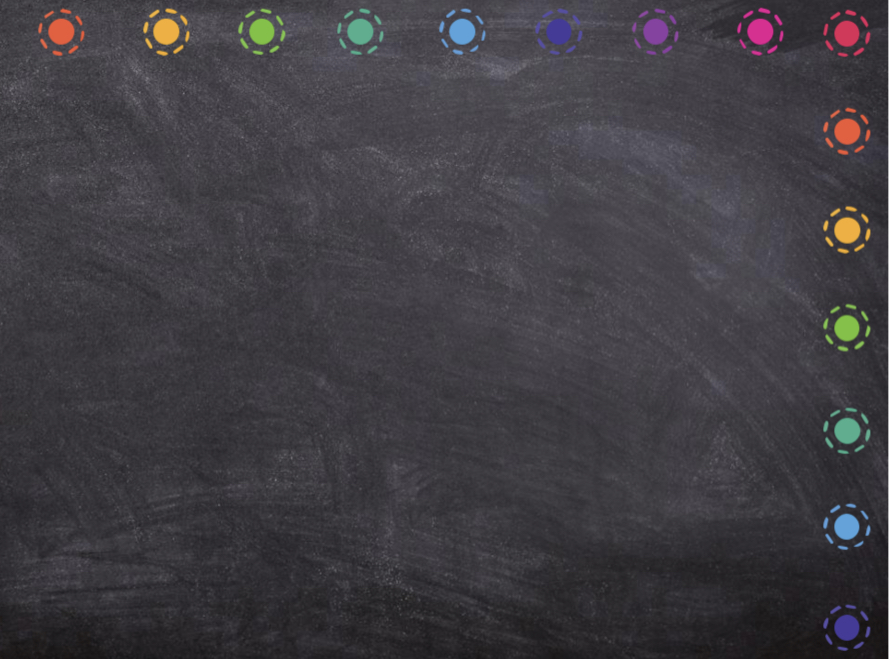 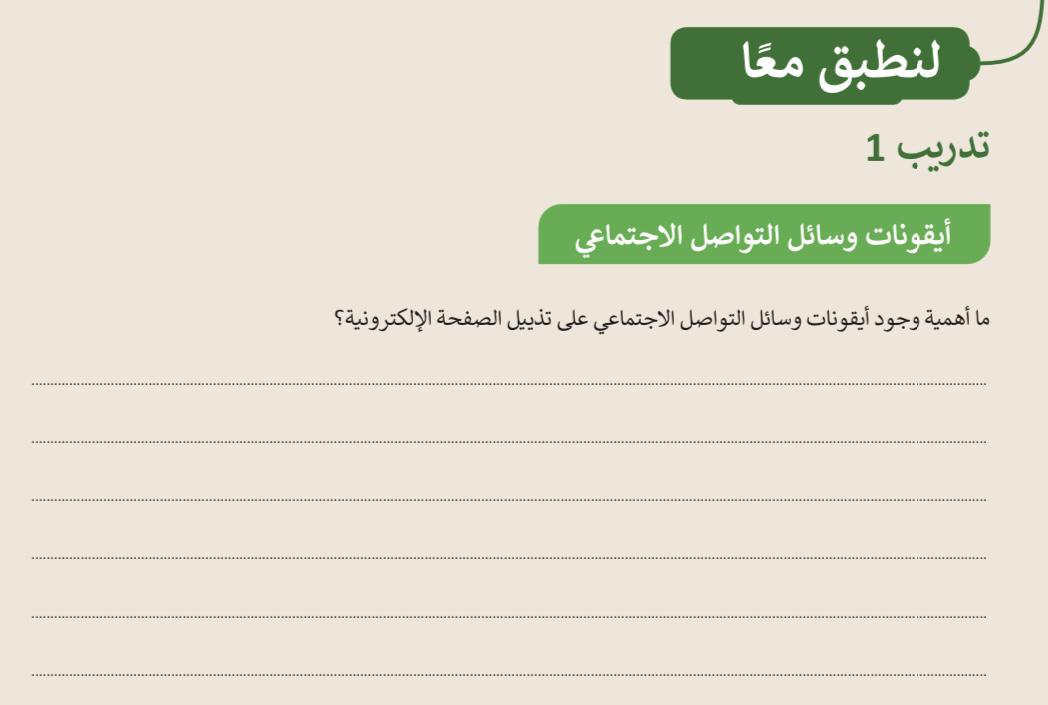 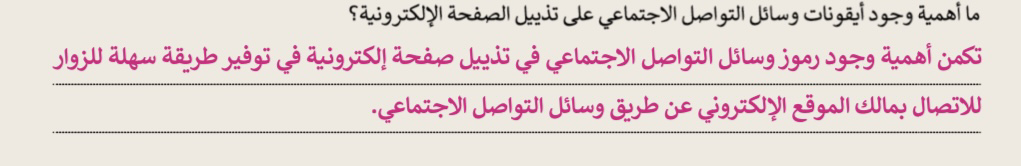 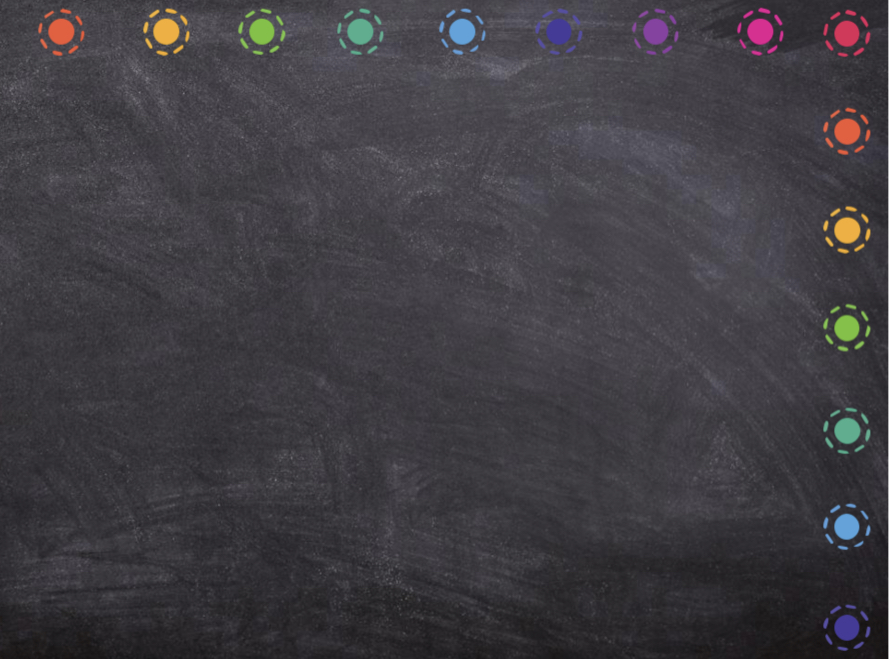 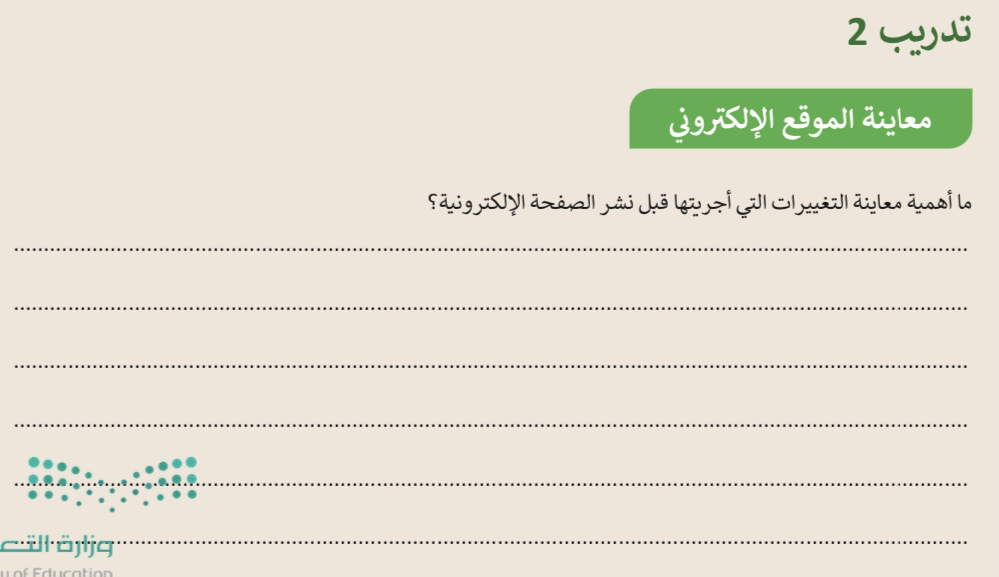 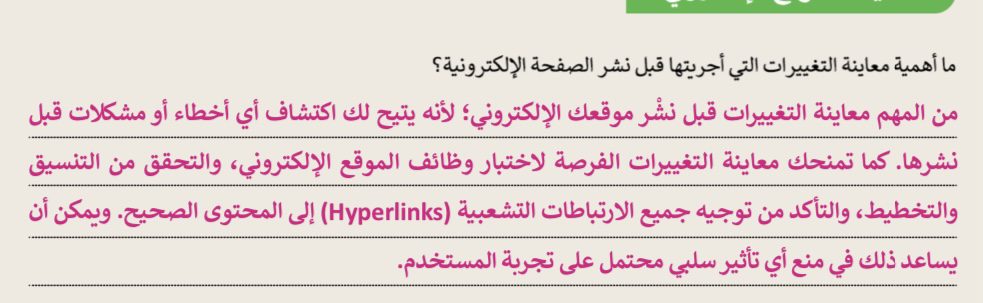 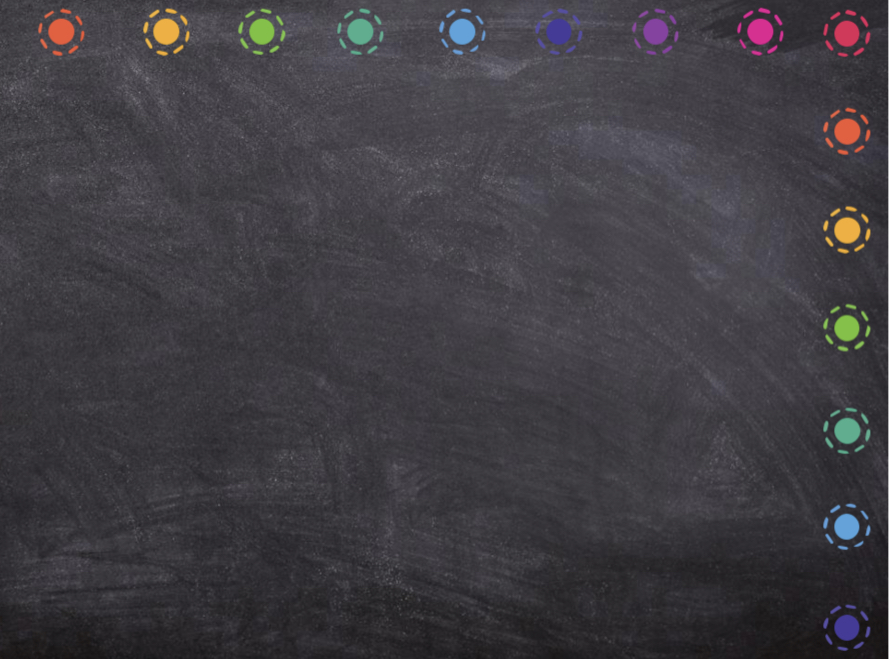 الواجب العملي
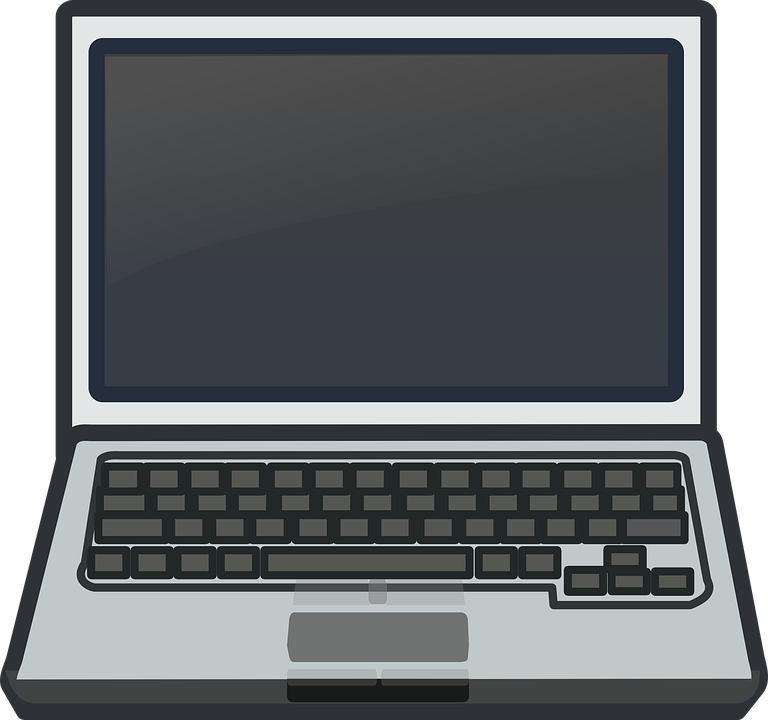 تدريب ٤ 
ص ١٧٧
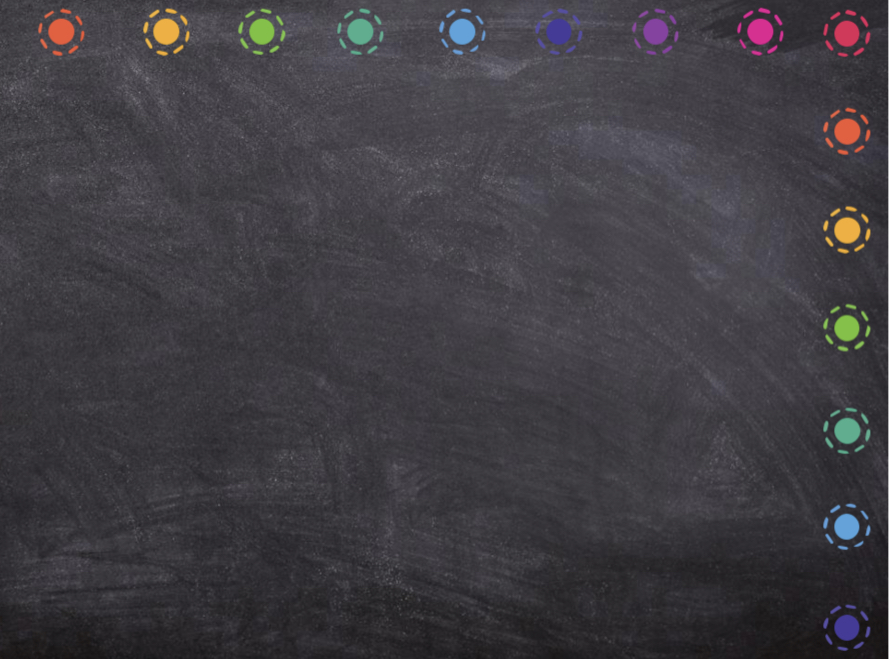 استودعتكم الله الذي لاتضيع ودائعه
أ/صباح القحطاني
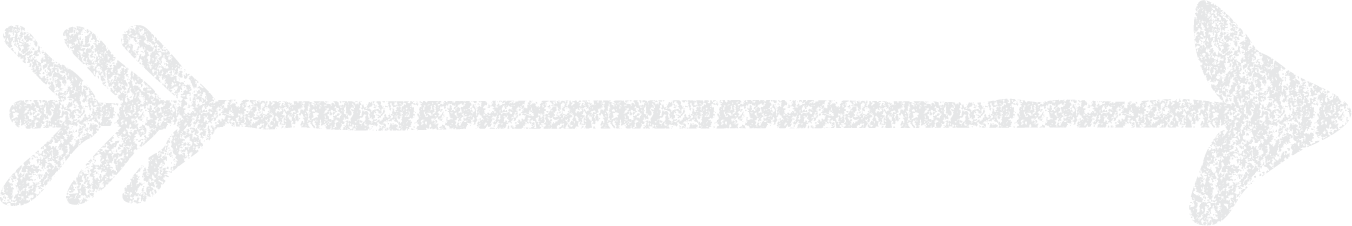 https://t.me/maharat_raqmia_sabah